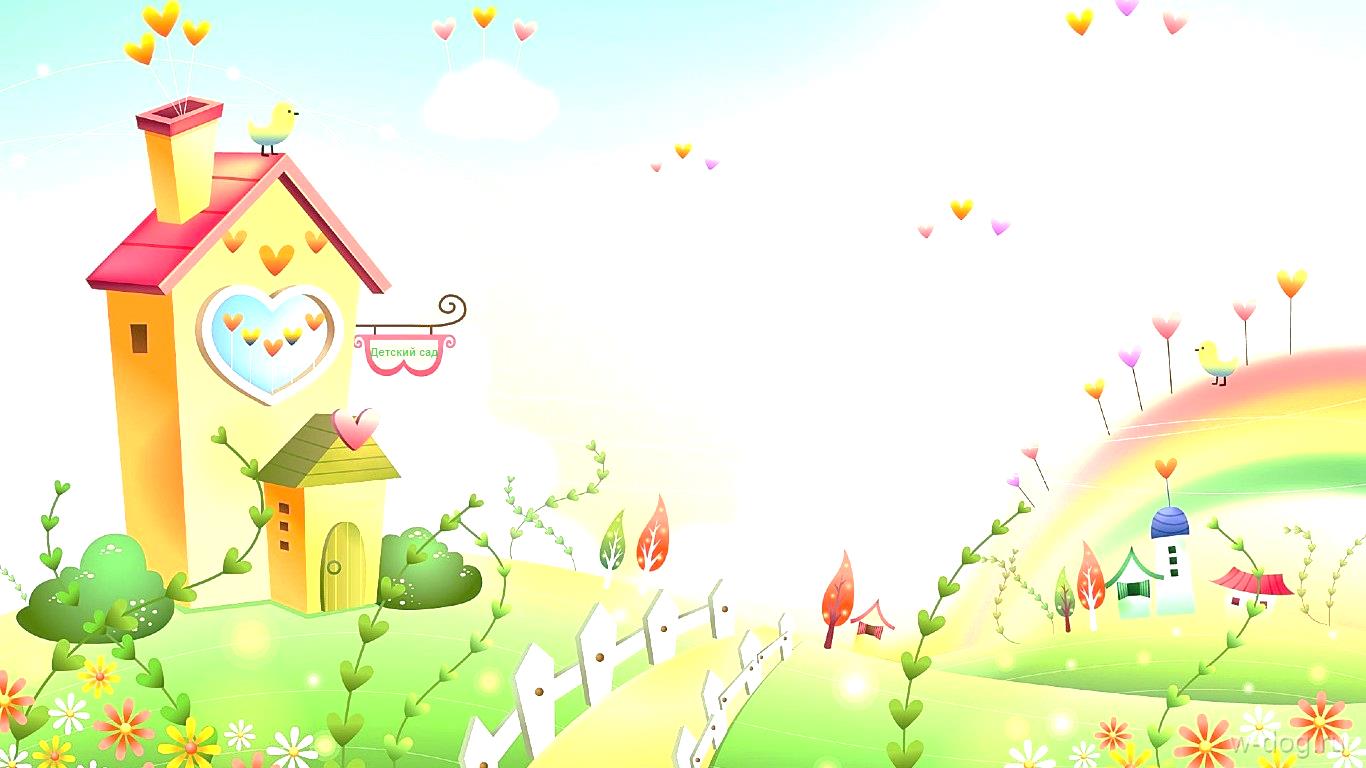 МБДОУ «Детский сад №94 комбинированного вида» Приволжского района г.Казани
ВОЛОНТЕРСКОЕ
ДВИЖЕНИЕ 
В 
ДЕТСКОМ САДУ
Старший воспитатель   	О.Н. Федина
ЦЕЛЕВЫЕ ОРИЕНТИРЫ НА ЭТАПЕ ЗАВЕРШЕНИЯ 
ДОШКОЛЬНОГО ОБРАЗОВАНИЯ.  ФГОС ДО (пункт 4.6)
ребенок овладевает основными культурными способами деятельности, проявляет инициативу и самостоятельность в разных видах деятельности;
 способен выбирать себе род занятий, участников по совместной деятельности;
ребенок активно взаимодействует со сверстниками и взрослыми, участвует в совместных играх;
 способен договариваться, учитывать интересы и чувства других, сопереживать неудачам и радоваться успехам других;
умеет подчиняться разным правилам и социальным нормам;
ребенок способен к волевым усилиям, может следовать социальным нормам поведения и правилам в разных видах деятельности, во взаимоотношениях со взрослыми и сверстниками…
ТЕХНОЛОГИИ 
ЭФФЕКТИВНОЙ СОЦИАЛИЗАЦИИ
- Ситуация месяца
- Клубный час
- Рефлексивный круг
- ДЕТИ –ВОЛОНТЕРЫ
- Проблемная ситуация
- Социальная акция
- Волшебный телефон
- Развивающее общение
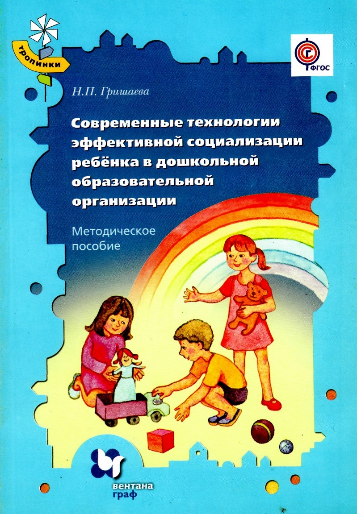 ТЕХНОЛОГИЯ «ДЕТИ-ВОЛОНТЕРЫ» - это наиболее  активная форма непосредственного общения в детской разновозрастной среде, при которой ребёнок становится ИНИЦИАТИВНЫМ и САМОСТОЯТЕЛЬНЫМ в выборе способов проявления своих интересов и участников по совместной деятельности.
 Н.П. Гришаева 
«Эффективные технологии социализации»
«Для нас значима каждая созидательная инициатива граждан, общественных объединений, организаций, их стремление внести свой вклад в решение задач национального развития… Очень важно, что действительно массовым становится волонтерское движение, которое объединяет школьников, студентов и людей разных поколений и возрастов»
В.В.Путин «Послание Федеральному 
собранию» 15.01.2020 г.
ЭМБЛЕМА ВОЛОНТЕРСКОГО ДВИЖЕНИЯ
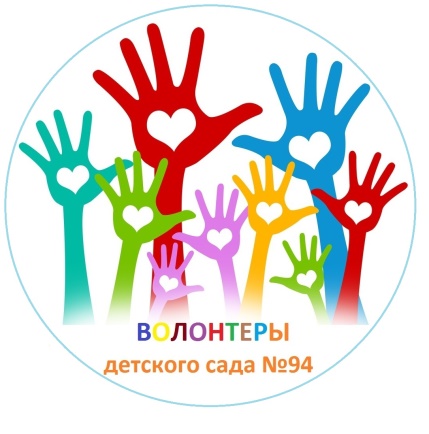 ПОСВЯЩЕНИЕ В ВОЛОНТЕРЫ
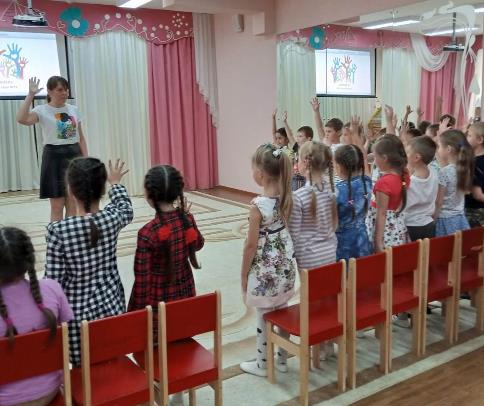 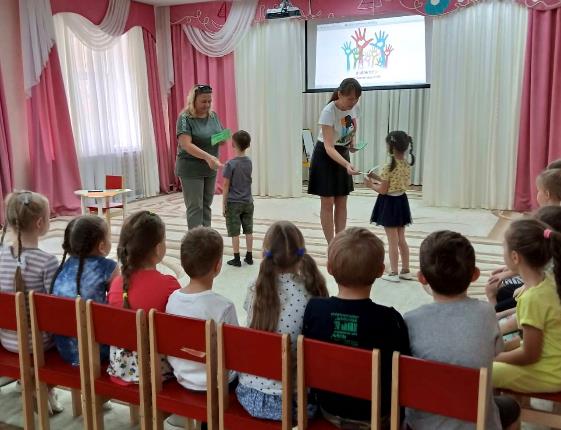 ВОЛОНТЕРСКИЕ КНИЖКИ
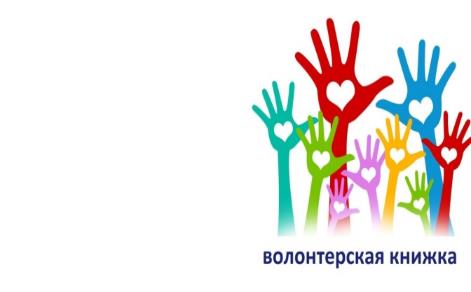 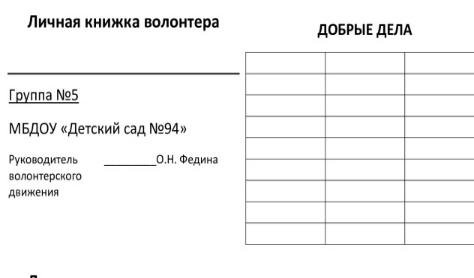 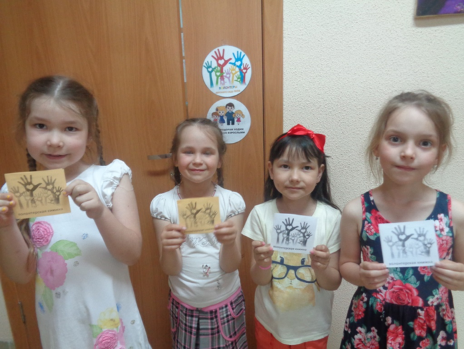 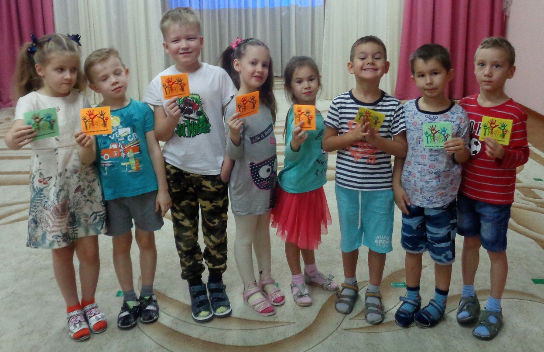 ИТОГОВОЕ МЕРОПРИЯТИЕ  
«ВОЛОНТЕР ГОДА»
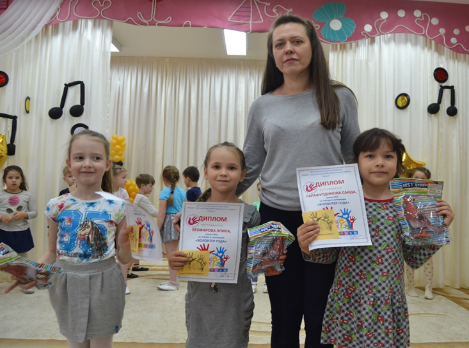 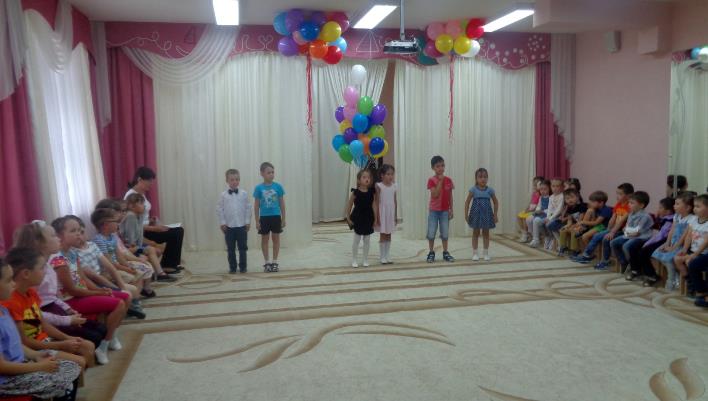 ВОЛОНТЕРСКАЯ ДЕЯТЕЛЬНОСТЬ
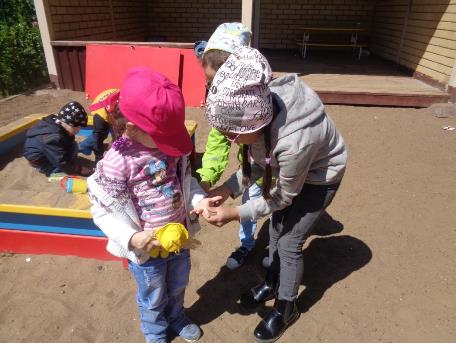 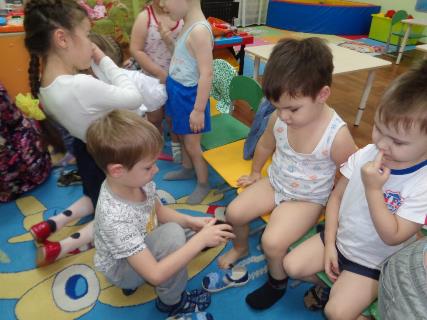 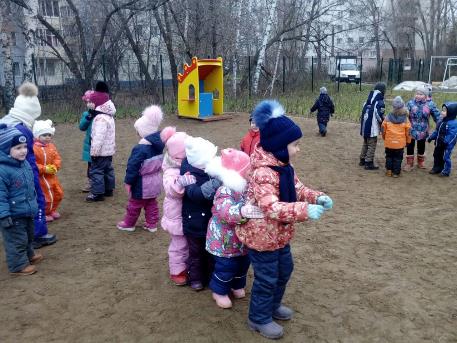 ВОЛОНТЕРСКАЯ ДЕЯТЕЛЬНОСТЬ
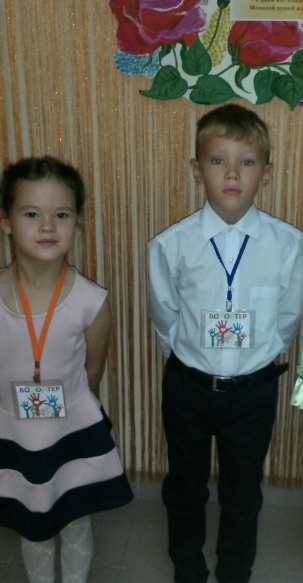 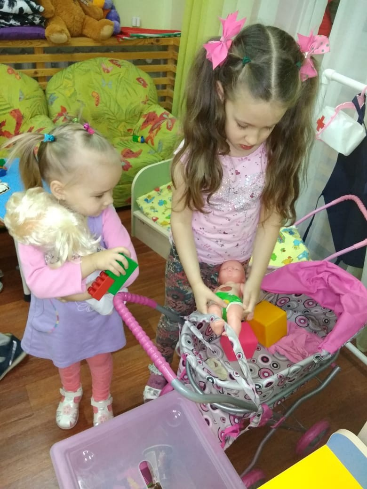 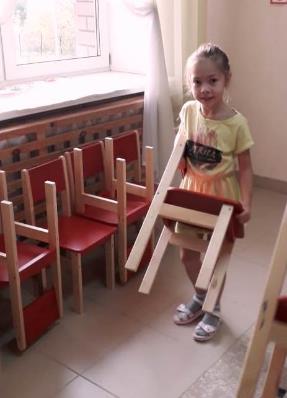 ШКОЛА ВОЛОНТЕРОВ
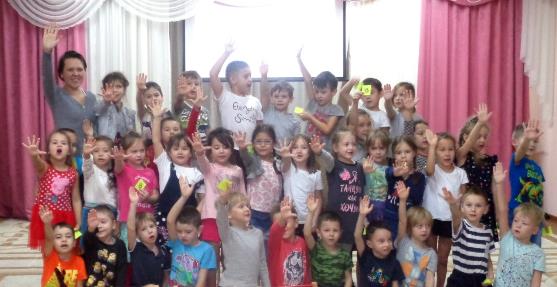 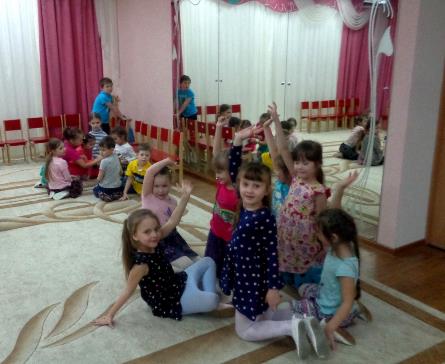 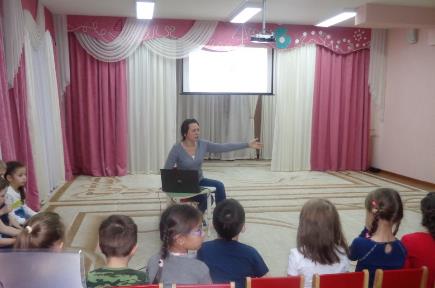 ШКОЛА ВОЛОНТЕРОВ
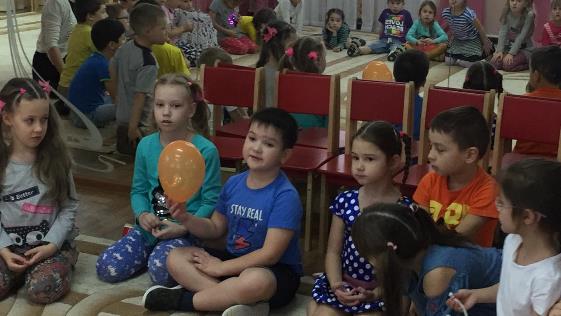 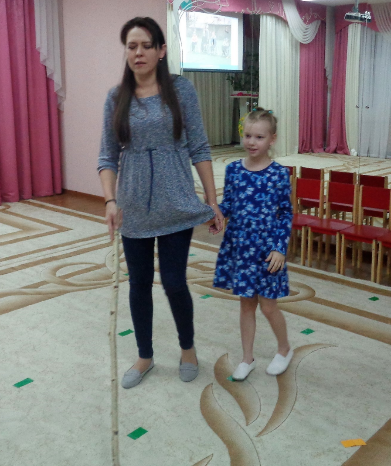 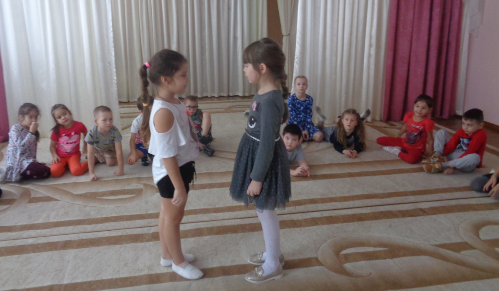 ИЗ ПЛАНА РАБОТЫ «ШКОЛЫ ВОЛОНТЕРОВ»
СПАСИБО ЗА ВНИМАНИЕ